আজকের ক্লাসে সবাইকে স্বাগতম
পরিচিতি
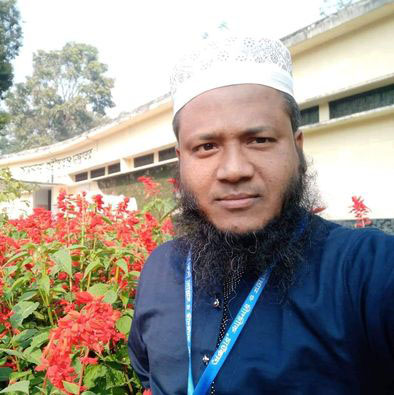 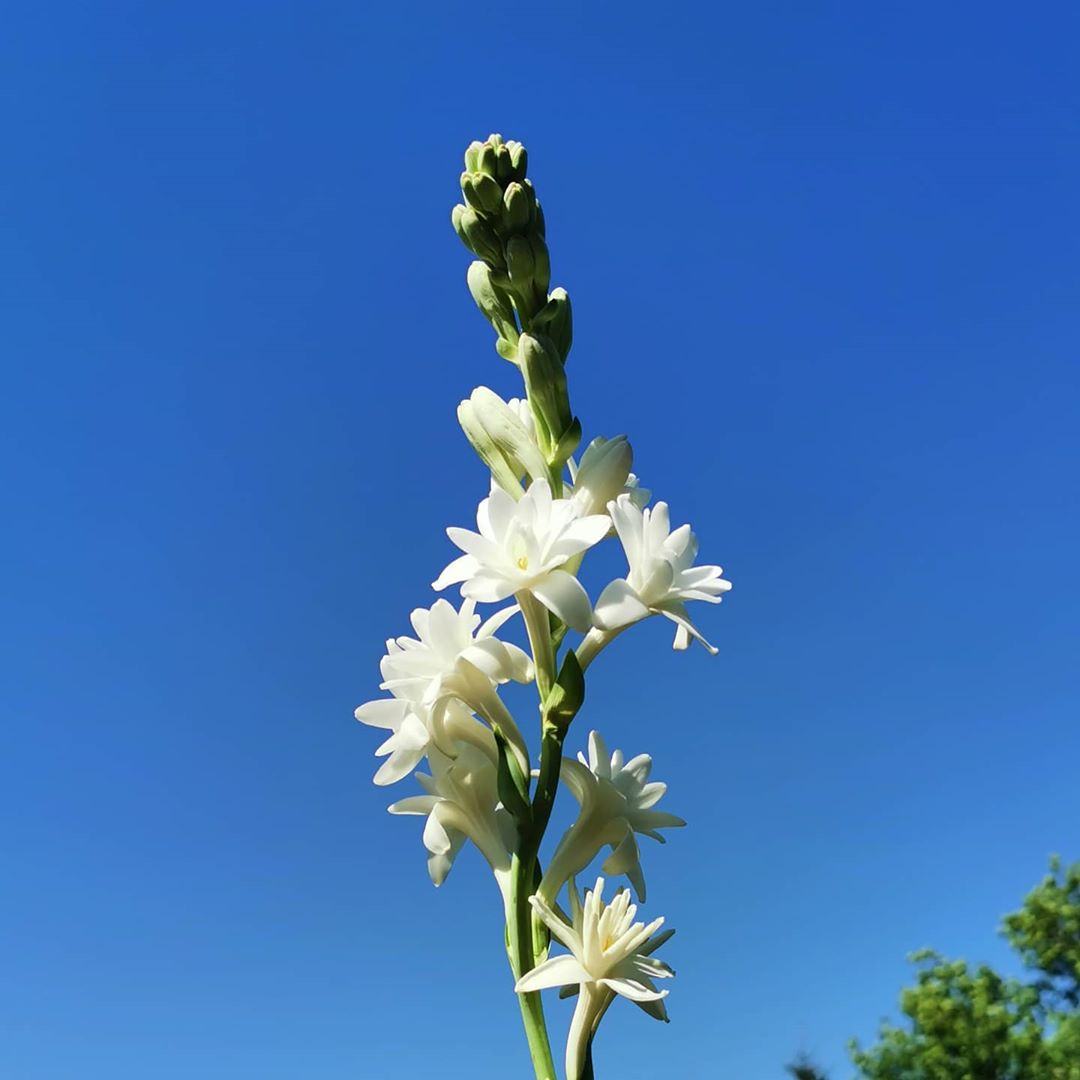 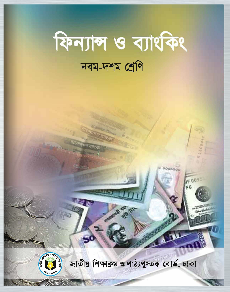 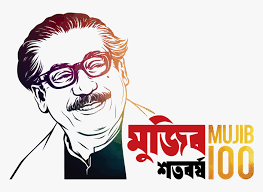 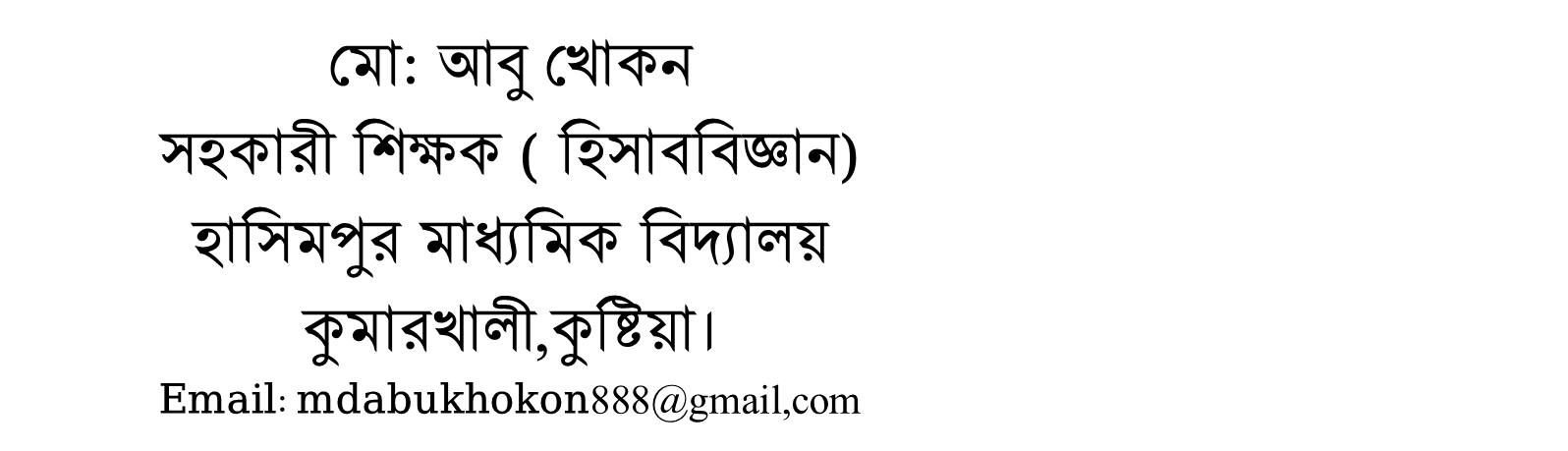 ফিন্যান্স ও ব্যাংকিং
শ্রেণিঃ নবম-দশম
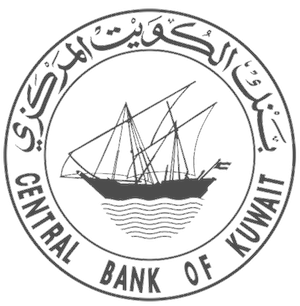 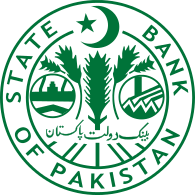 পাশের  ছবিগুলো মনোযোগ
 দিয়ে দেখিঃ-
ব্যাংক অব পাকিস্তান
ব্যাংক অব কুয়েত
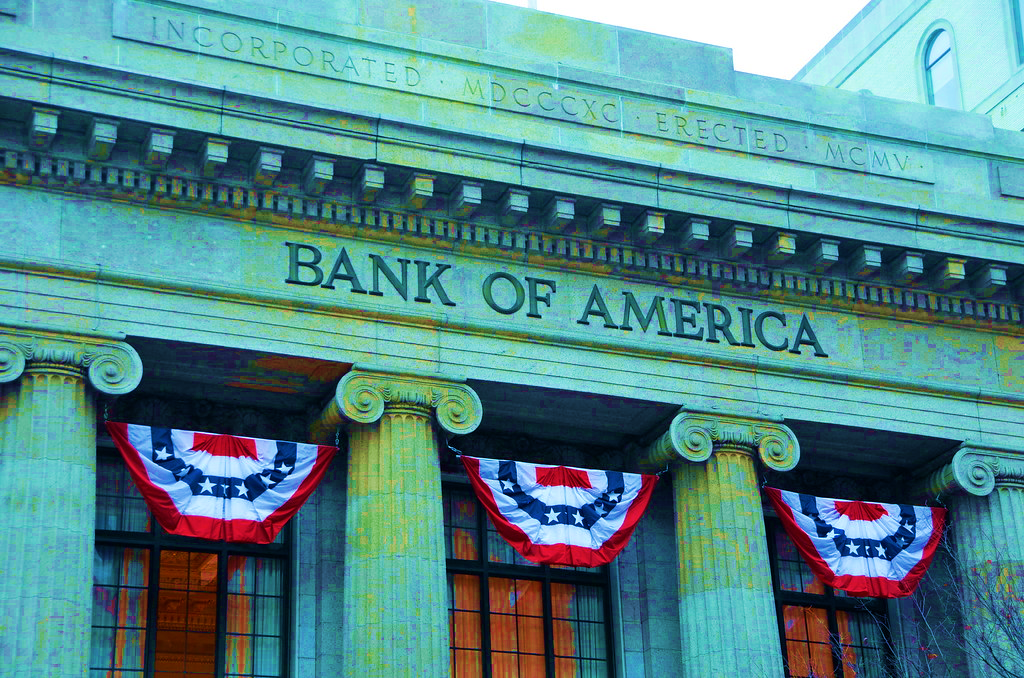 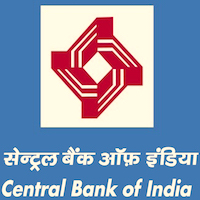 ব্যাংক অব আমেরিকা
সেন্ট্রাল ব্যাংক অব ইন্ডিয়া
উপরের ছবিগুলো দেখে তোমরা কী বুঝতে পেরেছ?
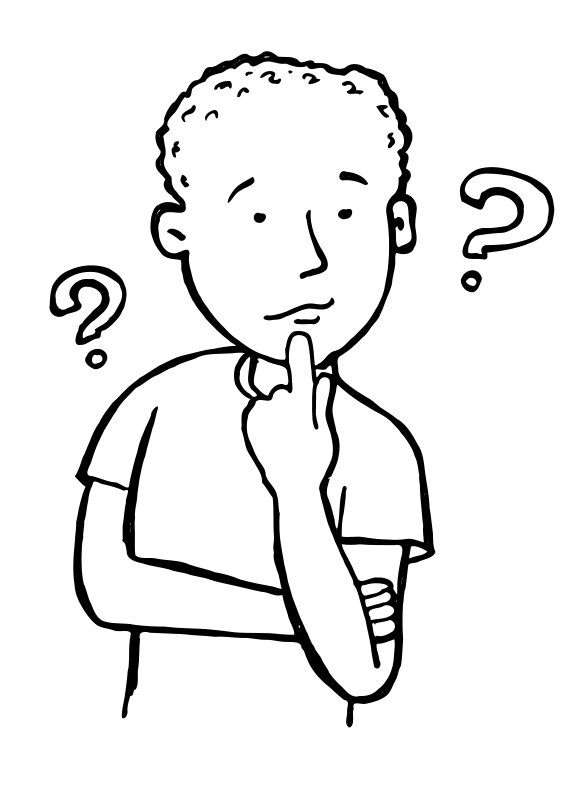 উত্তরঃ বিভিন্ন দেশের কেন্দ্রীয় ব্যাংক।
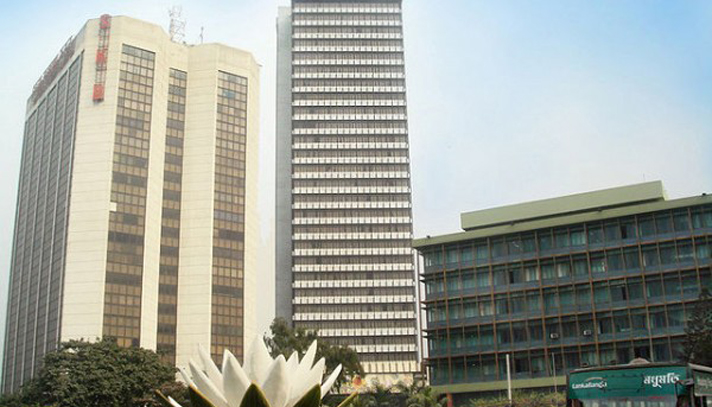 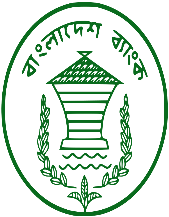 অধ্যায়ঃ ত্রয়োদশ 
পৃষ্ঠা নংঃ ১২৫ 
পাঠঃ কেন্দ্রীয় ব্যাংকের ধারণা।
কেন্দ্রীয় ব্যাংক
শিখনফল
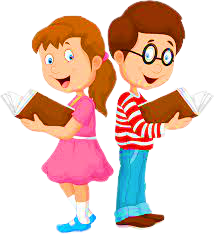 এই পাঠ শেষে শিক্ষার্থীরা---
কেন্দ্রীয় ব্যাংক কী তা বলতে পারবে,
কেন্দ্রীয় ব্যাংকের উদ্দেশ্য চিহ্নিত করতে পারবে,
কেন্দ্রীয় ব্যাংকের সাধারন কার্যাবলী বিশ্লেষণ করতে পারবে।
বাংলাদেশ ব্যাংক
পাশের  ছবিগুলো মনোযোগ দিয়ে দেখি
কৃষি ব্যাংক
শিল্প উন্নয়ন ব্যাংক
বানিজ্যিক ব্যাংক
উপরের ছবিগুলো দেখে তোমরা কী বুঝতে পেরেছ?
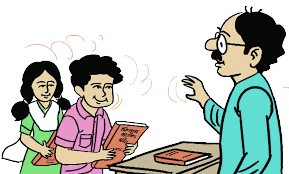 উত্তরঃ বিভিন্ন ধরনের ব্যাংক।
একক কাজ
কেন্দ্রীয় ব্যাংক কী?
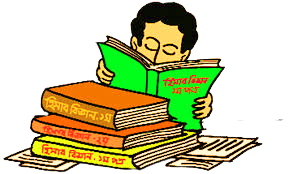 উত্তরঃ কেন্দ্রীয় ব্যাংক এমন একটি ব্যাংক যা একটি দেশের অর্থ সরবরাহ এবং আর্থিক নীতি নিয়ন্ত্রণ করে।
মুদ্রা সরবরাহ
মুদ্রা সংরক্ষণ
চিত্রটি লক্ষ্‌ করঃ
বাংলাদেশ ব্যাংক
অর্থ ও রাজস্ব নীতিমালা
বিল বাজার গঠন
উপরোক্ত মাধ্যমে তোমরা কী বুঝতে পেরেছ?
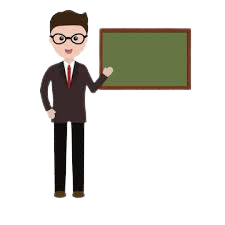 উত্তরঃ কেন্দ্রীয় ব্যাংকের উদ্দেশ্য।
জোড়ায় কাজ
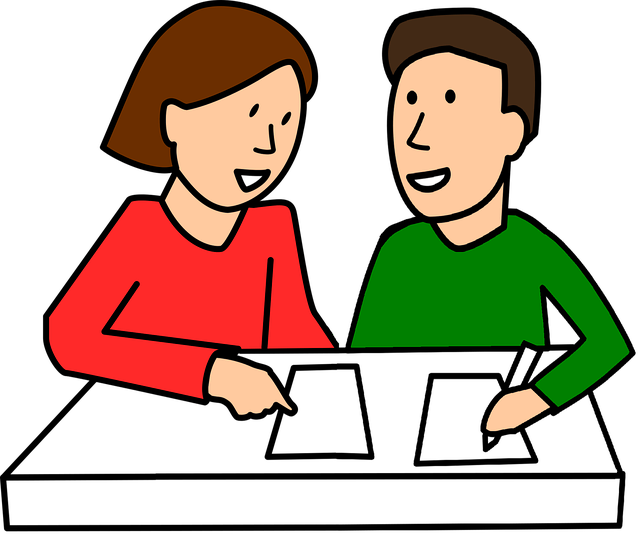 কেন্দ্রীয় ব্যাংকের চারটি উদ্দেশ্য খাতায় লিখ।
মিলিয়ে নেইঃ
 
১। নোট ও মুদ্রার প্রচলন 
২। ঋন নিয়ন্ত্রণ 
৩। বলিষ্ঠ মুদ্রবাজার গঠন ও নিয়ন্ত্রণ। 
৪। অর্থনৈতিক উন্নয়ন
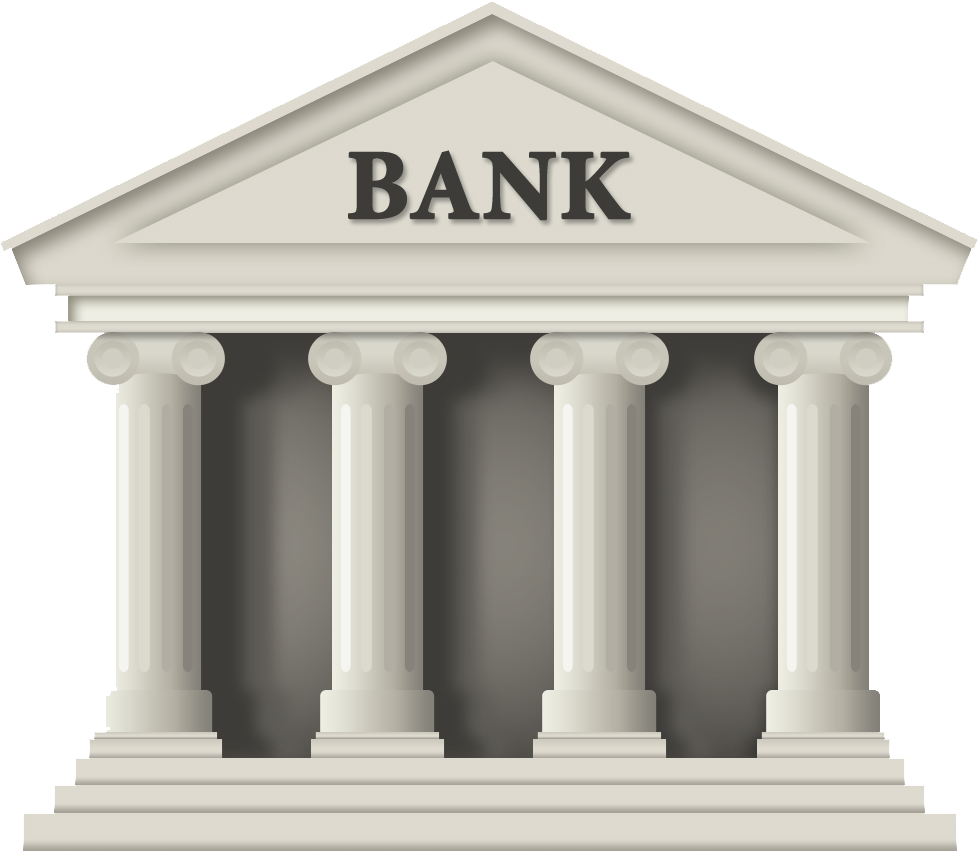 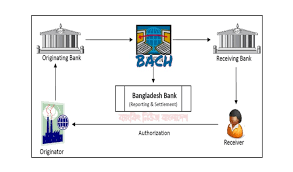 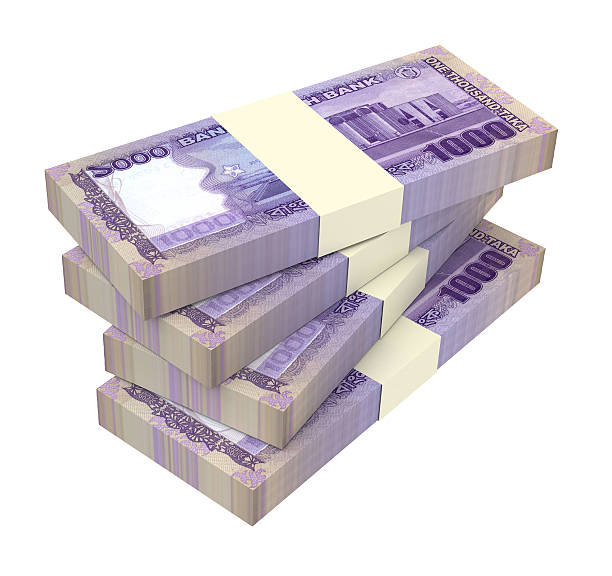 মুদ্রা বাজারের অভিভাবক
নিকাশঘর
নোটের প্রচলন
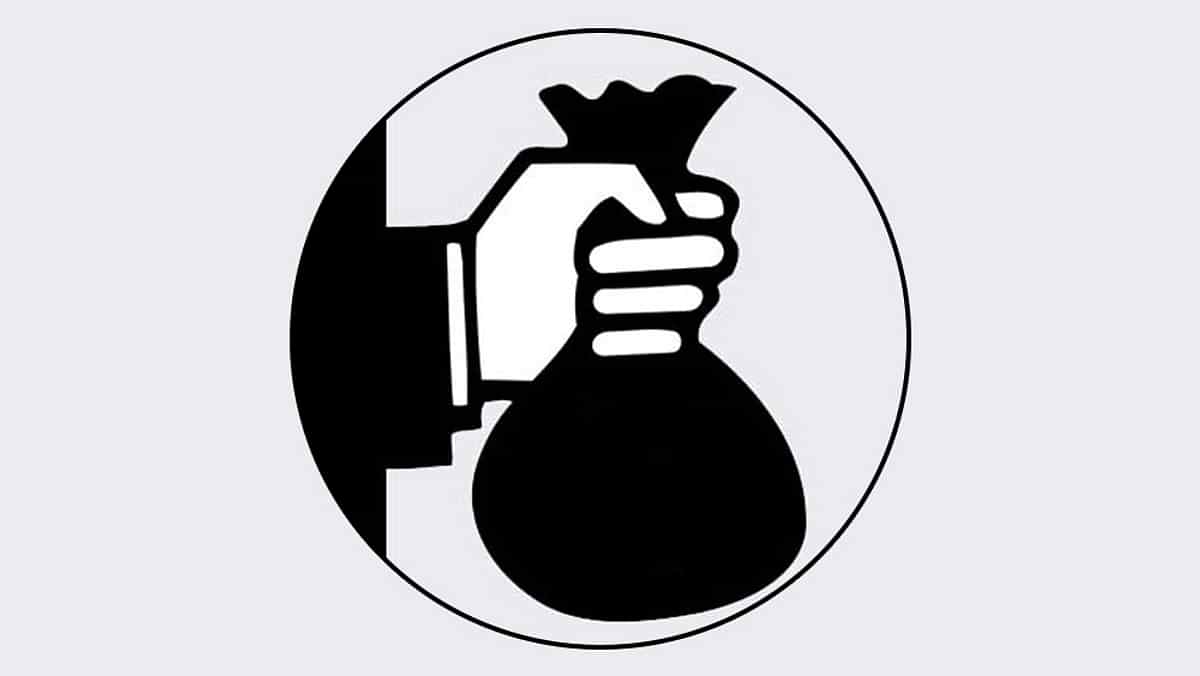 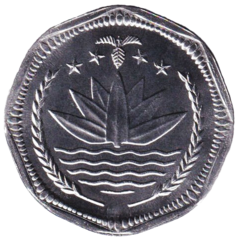 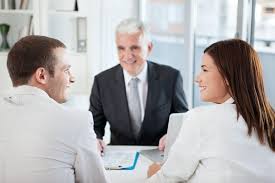 ঋন নিয়ন্ত্রণ
মুদ্রার প্রচলন
কর্মসংস্থান সৃষ্টি
উপরের ছবিগুলো দেখে আমরা কী বুঝতে পারি?
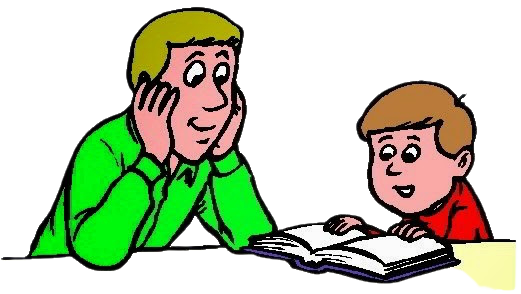 উত্তরঃ কেন্দ্রীয় ব্যাংকের সাধারন কার্যাবলী।
দলগত কাজ
কেন্দ্রীয় ব্যাংক দেশের অন্যান্য ব্যাংকগুলোকে কী কী কাজে সহায়তা করে তার একটি তালিকা তৈরি কর?
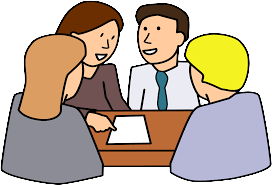 চল মিলিয়ে নেই
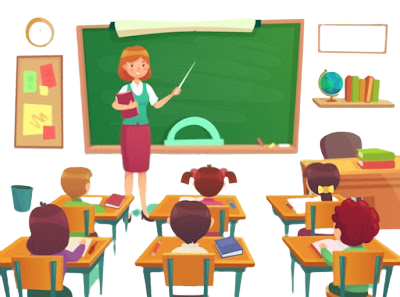 উত্তরঃ 
       ১। নিকাশঘর।
       ২। তারল্য রক্ষা।
       ৩। তথ্য সরবরাহকারী।
       ৪। অভিভাবক।
       ৫। শেষ আশ্রয়স্থল।
       ৬। সব ব্যাংকের ব্যাংকার।
মূল্যায়ন
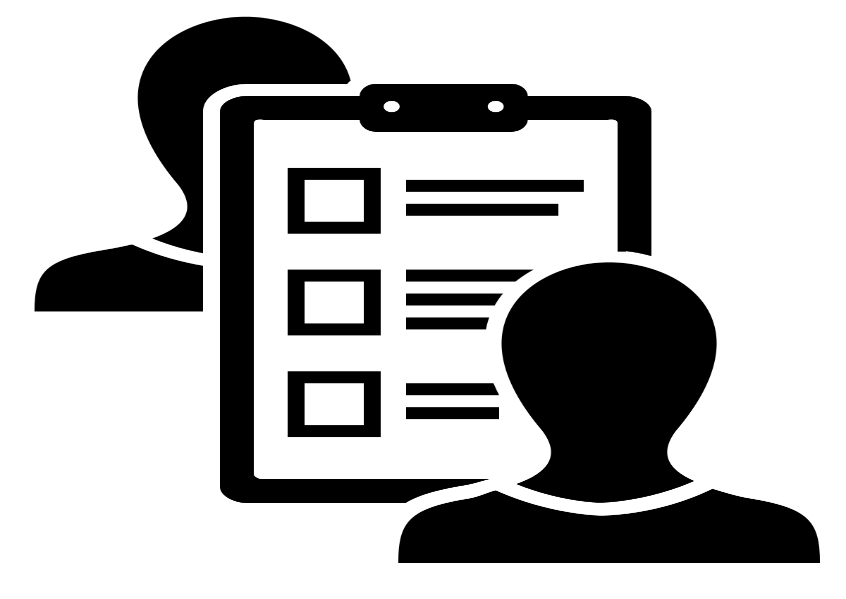 ১। কেন্দ্রীয় ব্যাংক প্রধান উদ্দেশ্য কী? 
২। কেন্দ্রীয় ব্যাংকের উদ্দেশ্য কয়টি?
৩। কেন্দ্রীয় ব্যাংকের সাধারন কার্যাবলী কয়টি?
উত্তর মিলিয়ে নেই
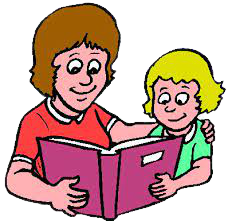 ১। নোট ও মুদ্রার প্রচলন। 
২। ১৬টি।
৩। ১১ টি।
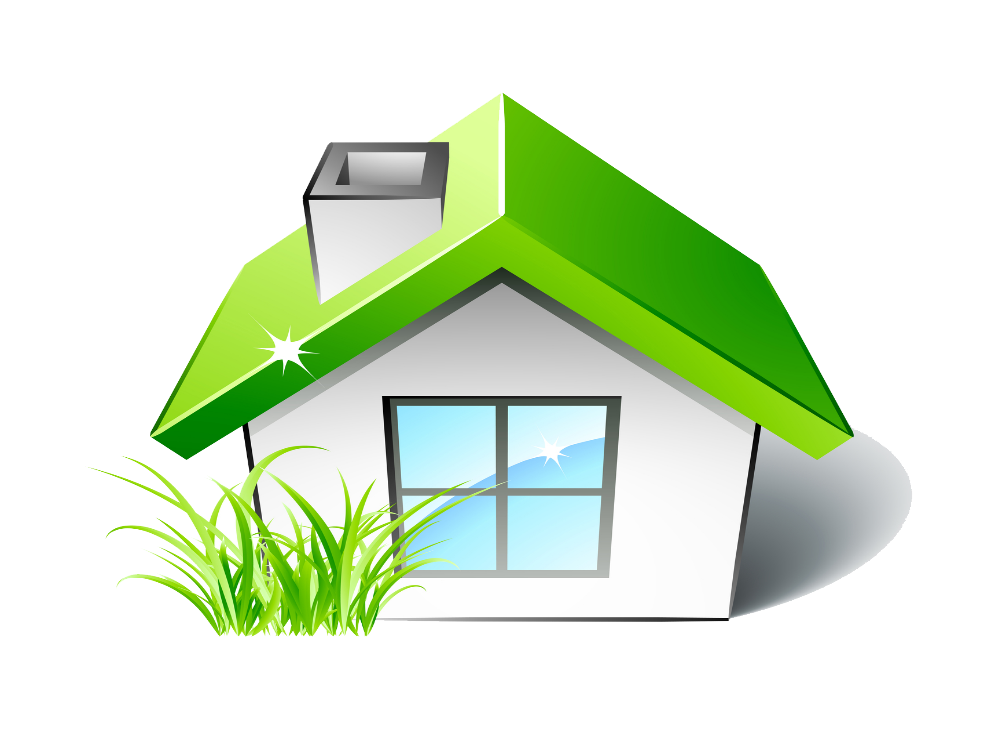 বাড়ির কাজ
কেন্দ্রীয় ব্যাংকের সাধারন কার্যাবলী বিশ্লেষণ কর।
সবাইকে ধন্যবাদ